CS440/ECE448 Lecture 31:Stochastic Search & Stochastic Games
Mark Hasegawa-Johnson, 4/2022
CC-BY-4.0: feel free to copy if you cite the source
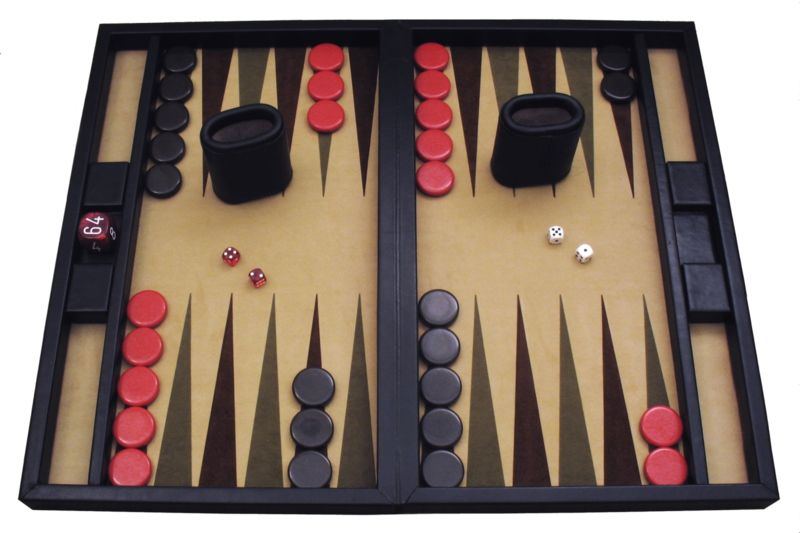 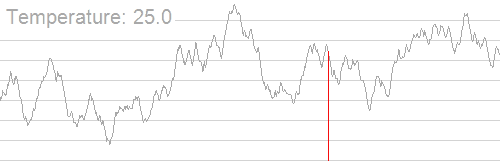 Hill_Climbing_with_Simulated_Annealing.gif, Public domain image, Kingpin13, 2013
A contemporary backgammon set.  Public domain photo by Manuel Hegner, 2013, https://commons.wikimedia.org/w/index.php?curid=25006945
Outline
Stochastic games: the game itself is random
Stochastic search: the game is deterministic, but we use randomness in the search, to find a fast approximate solution
Stochastic games
How can we incorporate dice throwing into the game tree?
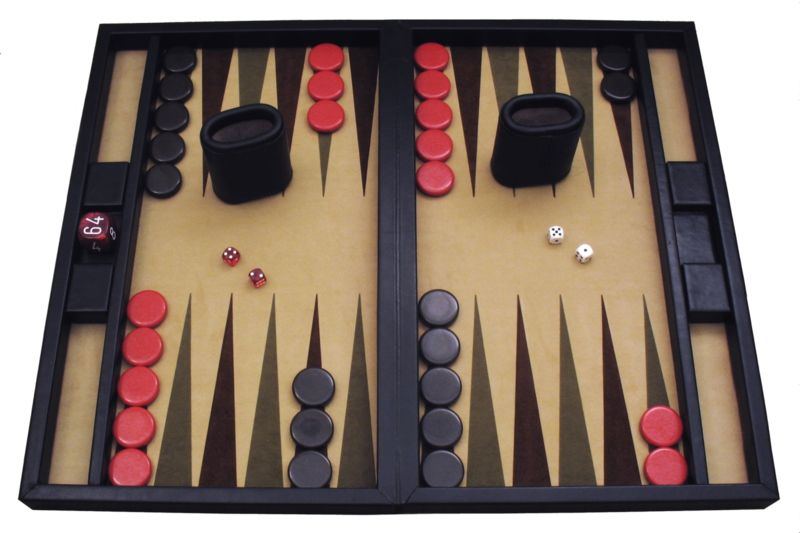 Minimax
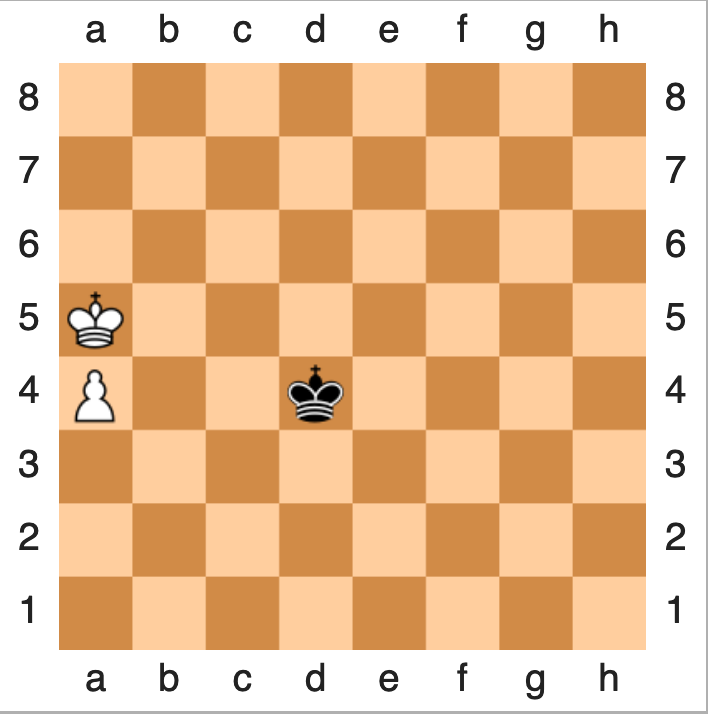 Expectiminimax
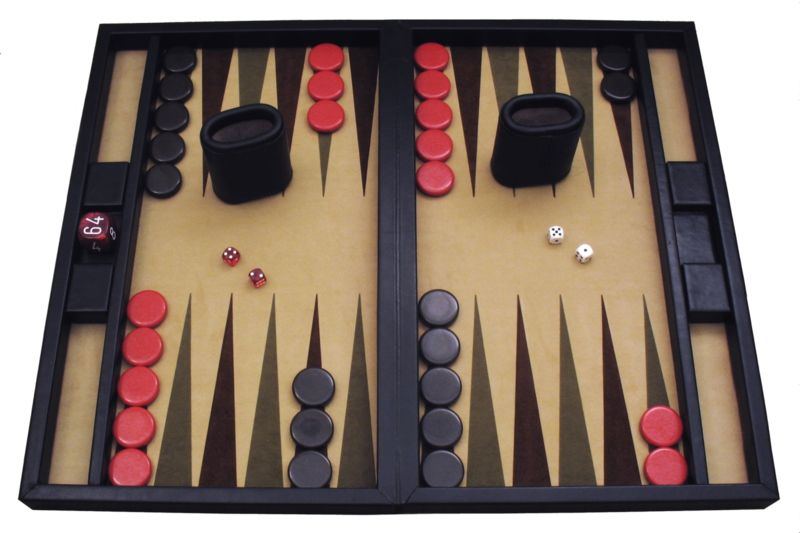 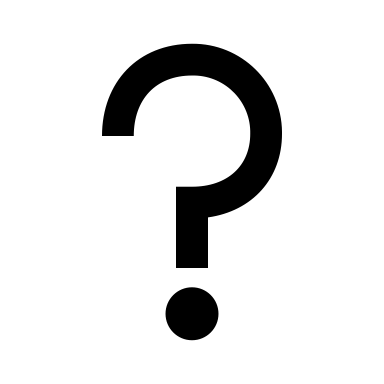 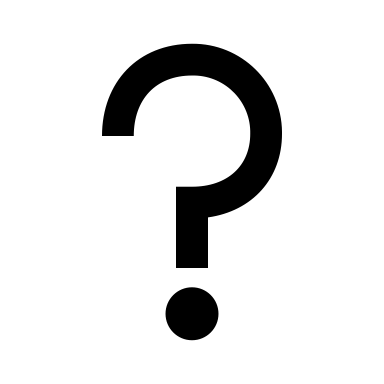 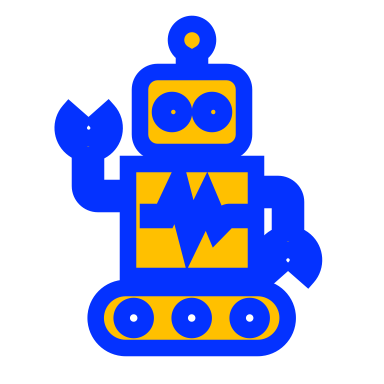 Expectiminimax
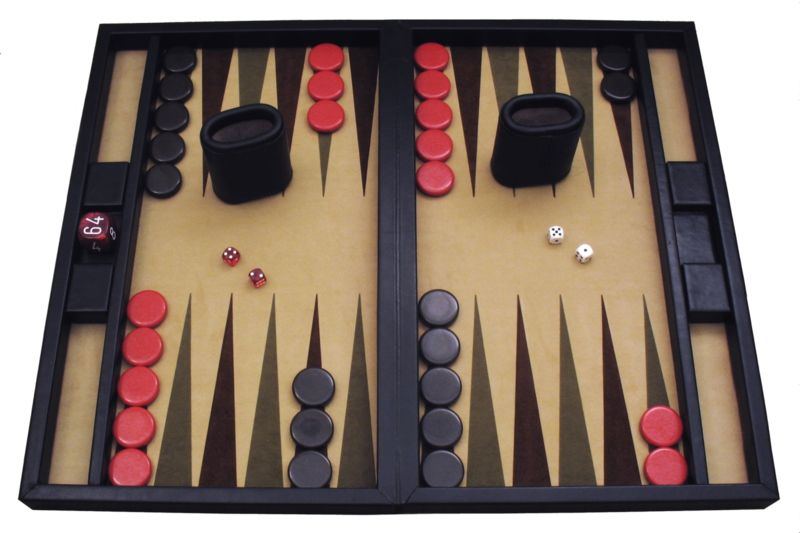 Expectiminimax: notation
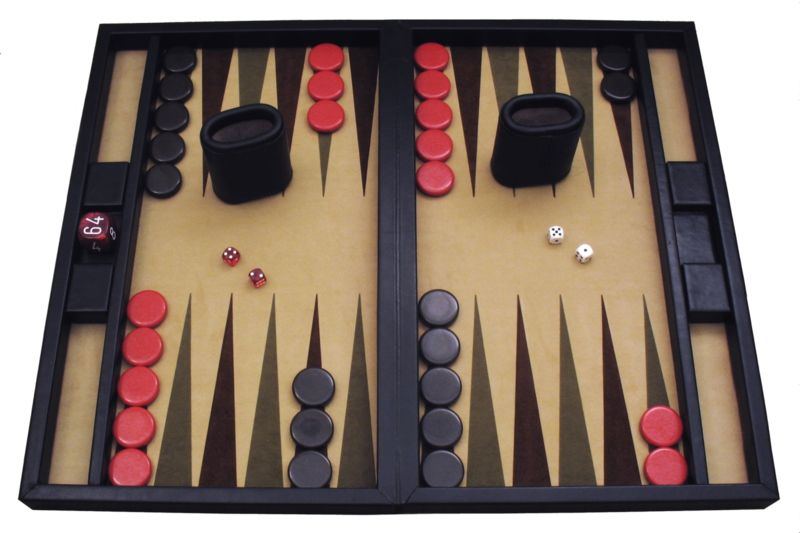 Expectiminimax example
MIN: Min decides whether to count heads (action H) or tails (action T) as a forward movement.
H
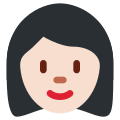 Emojis by Twitter, CC BY 4.0, https://commons.wikimedia.org/w/index.php?curid=59974366
Expectiminimax example
MIN: Min decides whether to count heads (action H) or tails (action T) as a forward movement.
H
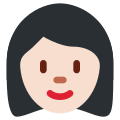 Emojis by Twitter, CC BY 4.0, https://commons.wikimedia.org/w/index.php?curid=59974366
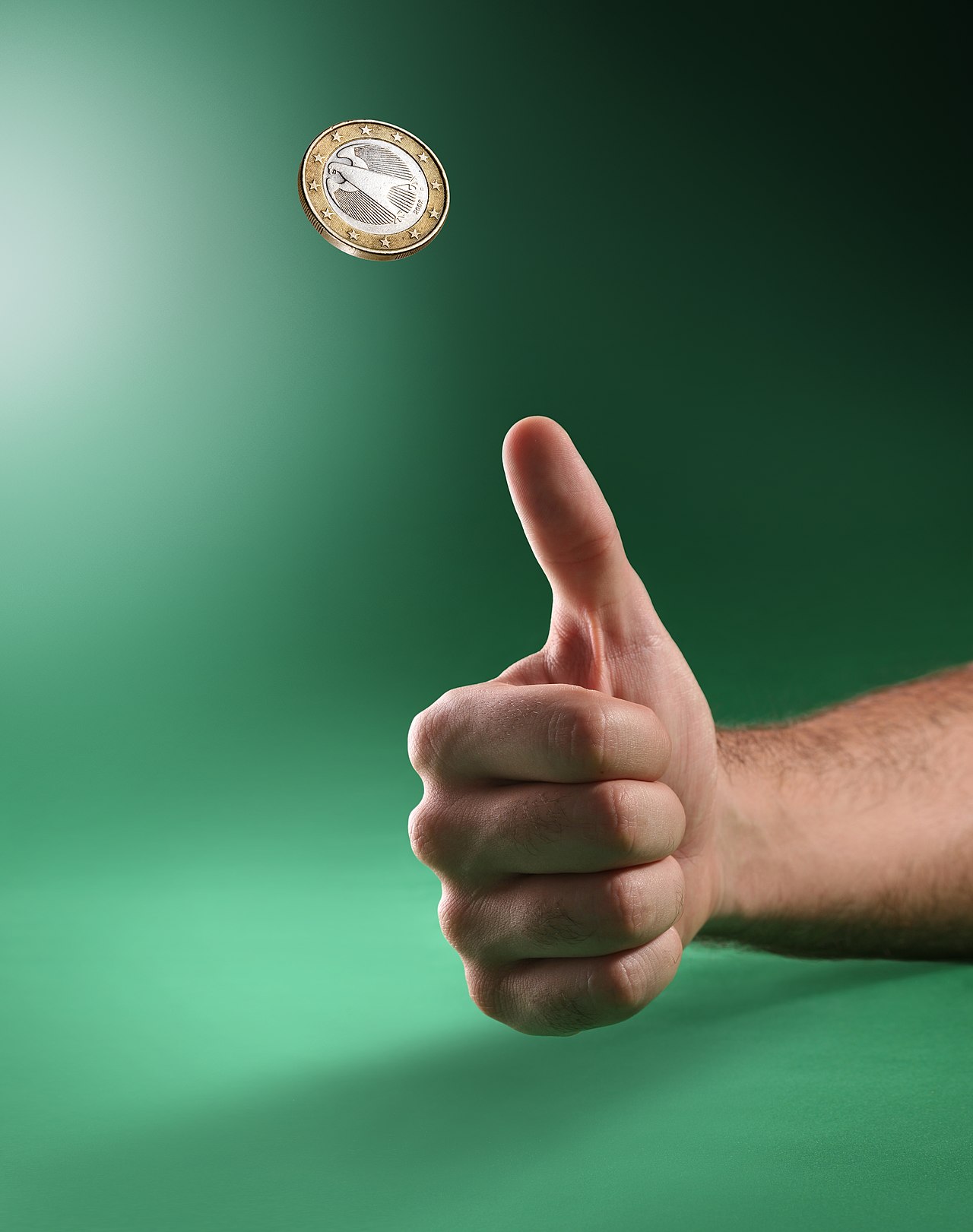 Expectiminimax example
MIN: Min decides whether to count heads (action H) or tails (action T) as a forward movement.
Chance: she flips a coin and moves her game piece in the direction indicated.
By ICMA Photos - Coin Toss, CC BY-SA 2.0, https://commons.wikimedia.org/w/index.php?curid=71147286
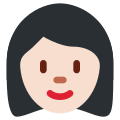 Emojis by Twitter, CC BY 4.0, https://commons.wikimedia.org/w/index.php?curid=59974366
Expectiminimax example
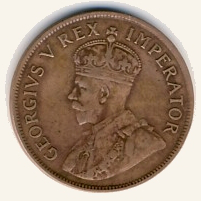 MIN: Min decides whether to count heads (action H) or tails (action T) as a forward movement.
Chance: she flips a coin and moves her game piece in the direction indicated.
By NJR ZA - Own work, CC BY-SA 3.0, https://commons.wikimedia.org/w/index.php?curid=4228918
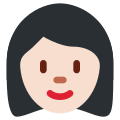 Emojis by Twitter, CC BY 4.0, https://commons.wikimedia.org/w/index.php?curid=59974366
Expectiminimax example
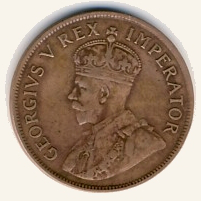 MIN: Min decides whether to count heads (action H) or tails (action T) as a forward movement.
Chance: she flips a coin and moves her game piece in the direction indicated.
MAX: Max decides whether to count heads (action H) or tails (action T) as a forward movement.
By NJR ZA - Own work, CC BY-SA 3.0, https://commons.wikimedia.org/w/index.php?curid=4228918
H
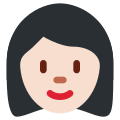 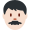 Emojis by Twitter, CC BY 4.0, https://commons.wikimedia.org/w/index.php?curid=59974366
Expectiminimax example
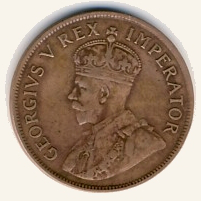 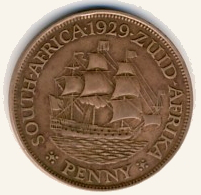 MIN: Min decides whether to count heads (action H) or tails (action T) as a forward movement.
Chance: she flips a coin and moves her game piece in the direction indicated.
MAX: Max decides whether to count heads (action H) or tails (action T) as a forward movement.
Chance: he flips a coin and moves his game piece in the direction indicated.
By NJR ZA - Own work, CC BY-SA 3.0, https://commons.wikimedia.org/w/index.php?curid=4228918
By NJR ZA - Own work, CC BY-SA 3.0, https://commons.wikimedia.org/w/index.php?curid=4228918
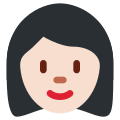 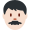 Emojis by Twitter, CC BY 4.0, https://commons.wikimedia.org/w/index.php?curid=59974366
Expectiminimax example
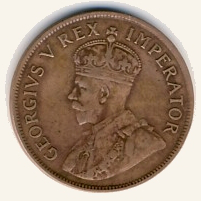 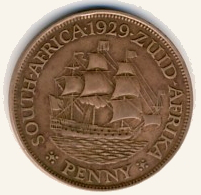 MIN: Min decides whether to count heads (action H) or tails (action T) as a forward movement.
Chance: she flips a coin and moves her game piece in the direction indicated.
MAX: Max decides whether to count heads (action H) or tails (action T) as a forward movement.
Chance: he flips a coin and moves his game piece in the direction indicated.
Reward: $2 to the winner, $0 for a draw.
By NJR ZA - Own work, CC BY-SA 3.0, https://commons.wikimedia.org/w/index.php?curid=4228918
By NJR ZA - Own work, CC BY-SA 3.0, https://commons.wikimedia.org/w/index.php?curid=4228918
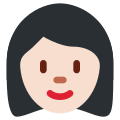 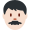 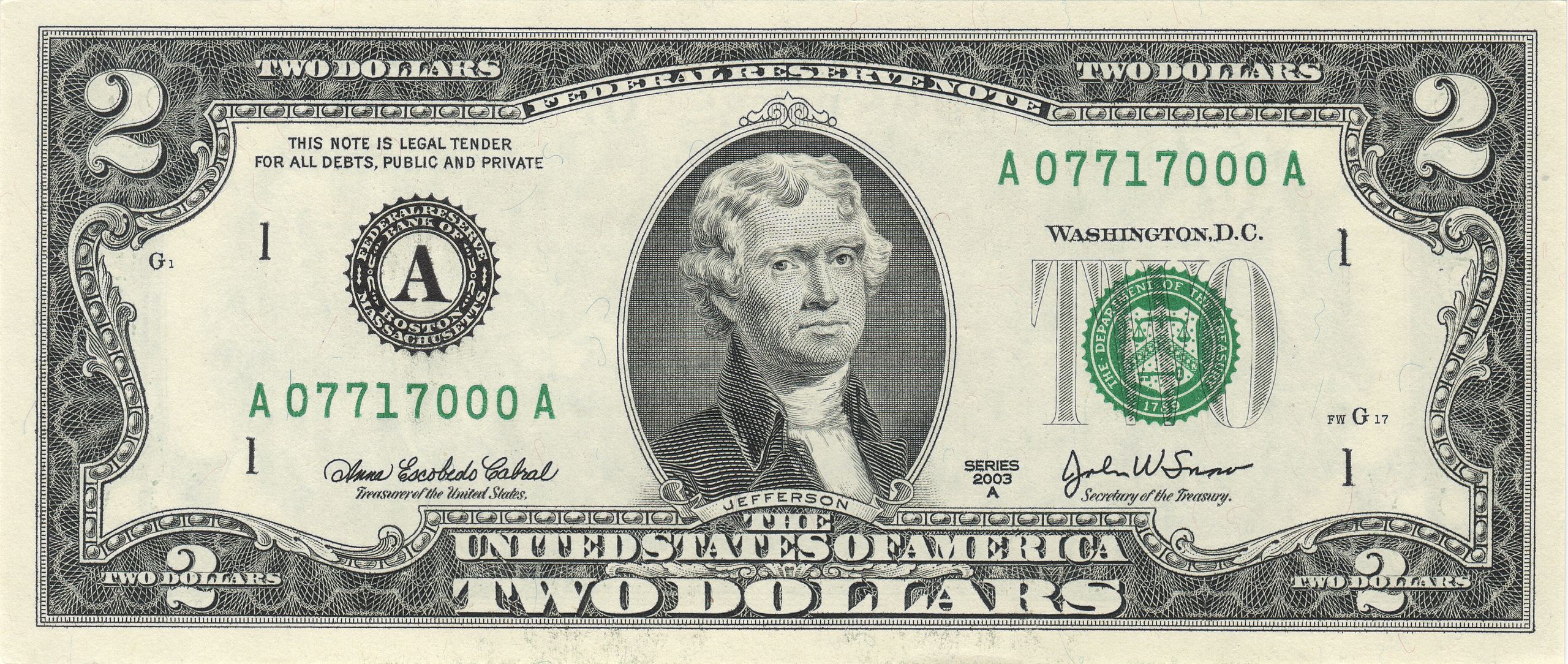 Emojis by Twitter, CC BY 4.0, https://commons.wikimedia.org/w/index.php?curid=59974366.
$2 By Bureau of Engraving and Printing: U.S. Department of the Treasury - own scanned, Public Domain, https://commons.wikimedia.org/w/index.php?curid=56299470
Expectiminimax example
T
H
MIN: Min decides whether to count heads (action H) or tails (action T) as a forward movement.
Chance: she flips a coin and moves her game piece in the direction indicated.
MAX: Max decides whether to count heads (action H) or tails (action T) as a forward movement.
Chance: he flips a coin and moves his game piece in the direction indicated.
Reward: $2 to the winner, $0 for a draw.
H
T
H
T
H
H
H
T
T
H
T
T
T
H
H
0
-2
-2
0
-2
0
-2
2
0
2
0
0
2
2
0
0
Expectiminimax example
T
H
H
T
H
T
H
H
H
T
T
H
T
T
-1
-1
1
1
1
1
-1
-1
T
H
H
0
-2
-2
0
-2
0
-2
2
0
2
0
0
2
2
0
0
Expectiminimax example
T
H
H
T
H
T
-1
1
-1
1
H
H
H
T
T
H
T
T
-1
-1
1
1
1
1
-1
-1
T
H
H
0
-2
-2
0
-2
0
-2
2
0
2
0
0
2
2
0
0
Expectiminimax example
T
H
0
0
H
T
H
T
-1
1
-1
1
H
H
H
T
T
H
T
T
-1
-1
1
1
1
1
-1
-1
T
H
H
0
-2
-2
0
-2
0
-2
2
0
2
0
0
2
2
0
0
Expectiminimax example
0
T
H
0
0
H
T
H
T
-1
1
1
-1
H
H
H
T
T
H
T
T
-1
-1
1
1
1
1
-1
-1
T
H
H
0
-2
-2
0
-2
0
-2
2
0
2
0
0
2
2
0
0
Outline
Stochastic games: the game itself is random
Stochastic search: the game is deterministic, but we use randomness in the search, to find a fast approximate solution
Stochastic search
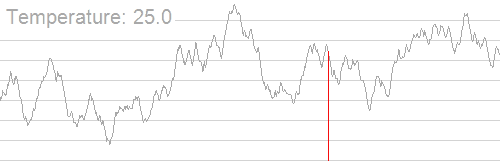 Hill_Climbing_with_Simulated_Annealing.gif, Public domain image, Kingpin13, 2013
Computational Complexity of Minimax & Alpha-Beta for Deterministic Games
Stochastic search
Stochastic search
Depth-limited search out to level d, then random simulation for a few levels after that
Starting at level d:
Select: choose the next state in the frontier
Expand: find all of its children
Simulate: play a random game from that node, to see what value results.  Take that value to be the true value of this state
Backpropagate: use these values in a minimax search, over d levels, to find the best move
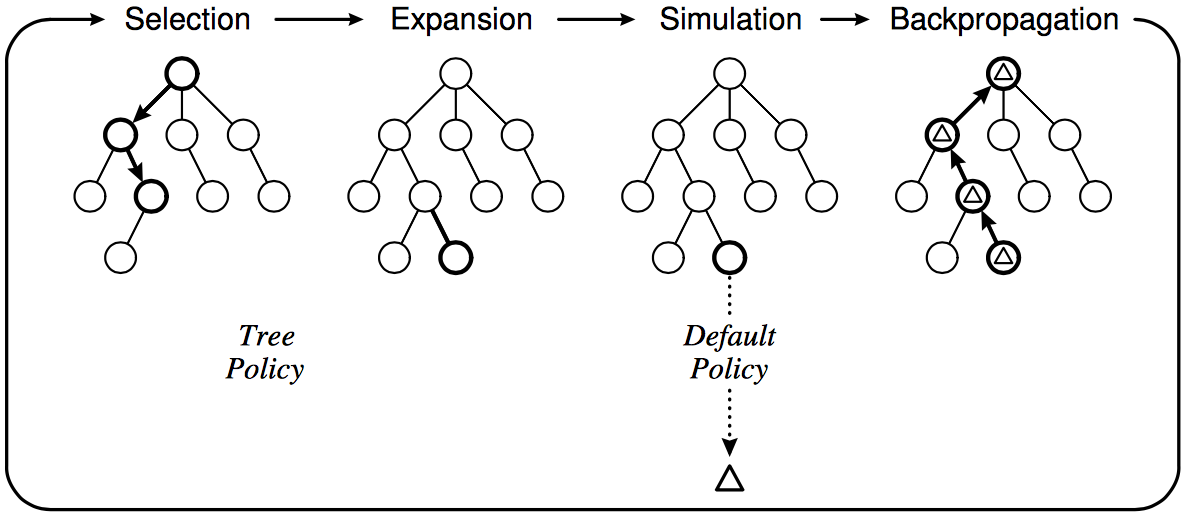 C. Browne et al., A survey of Monte Carlo Tree Search Methods, 2012
Case study: AlphaGo
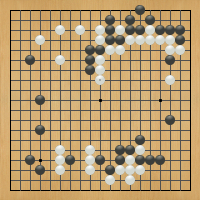 “Gentlemen should not waste their time on trivial games -- they should play Go.”
-- Confucius,
The Analects
ca. 500 B. C. E.
Anton Ninno, Roy Laird, Ph.D.
antonninno@yahoo.com		     roylaird@gmail.com
special thanks to Kiseido Publications
AlphaGo
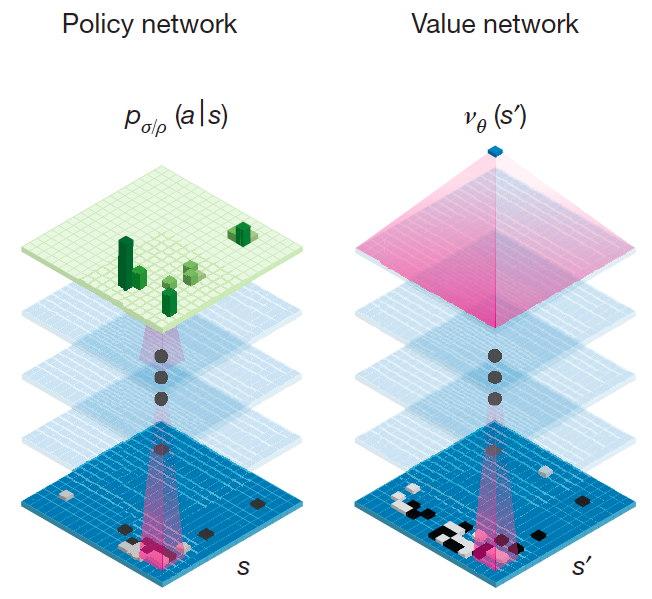 Deep convolutional neural networks
Treat the Go board as an image
Can be trained to predict distribution over possible moves (policy) or expected value of position
D. Silver et al., Mastering the Game of Go with Deep Neural Networks and Tree Search, Nature 529, January 2016
AlphaGo
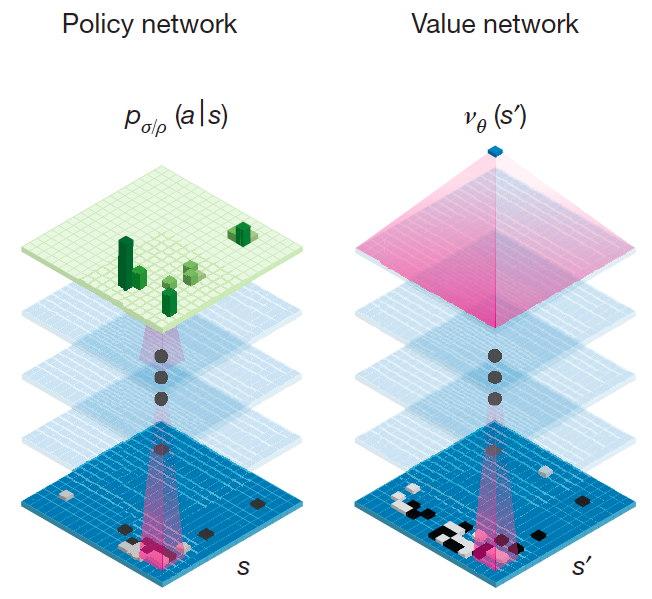 D. Silver et al., Mastering the Game of Go with Deep Neural Networks and Tree Search, Nature 529, January 2016
Stochastic Search in AlphaGo
Stochastic Search in AlphaGo
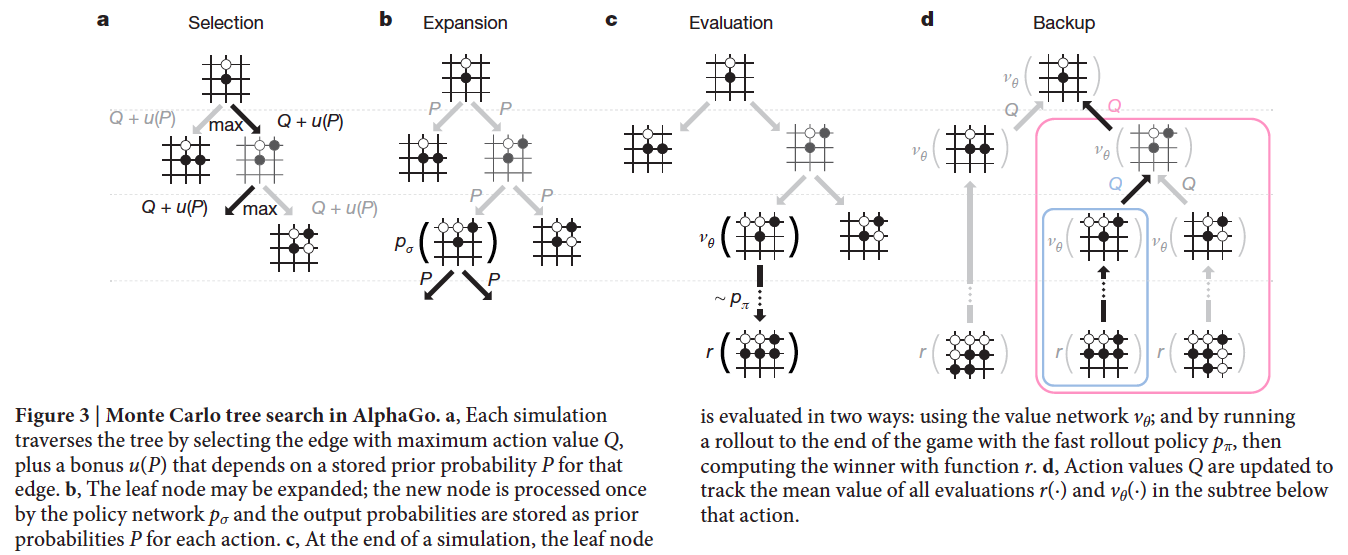 D. Silver et al., Mastering the Game of Go with Deep Neural Networks and Tree Search, Nature 529, January 2016
Conclusions